ПРАВИЛА ПОВЕДЕНИЯ 
учащихся на уроках физической культуры
К урокам физической культуры 
допускаются учащиеся, прошедшие
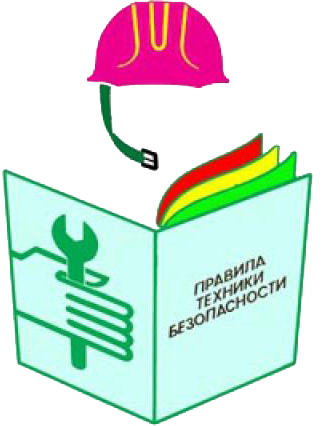 инструктаж по технике безопасности
!!!
К урокам физической культуры допускаются учащиеся,
НЕ ИМЕЮЩИХ медицинских противопоказаний и состоящие в основной и подготовительных медицинских группах здоровья
Учащиеся ОБЯЗАНЫ иметь на уроке спортивную форму и чистую спортивную обувь. Спортивная форма должна соответствовать температуре в спортивном зале и погодным условиям (при занятиях на улице)
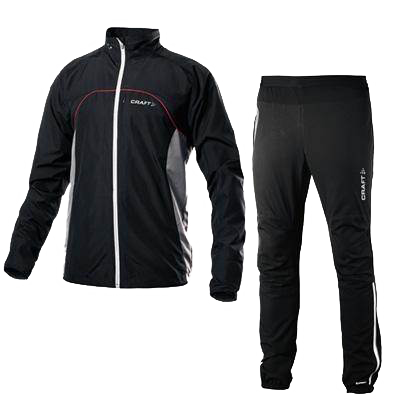 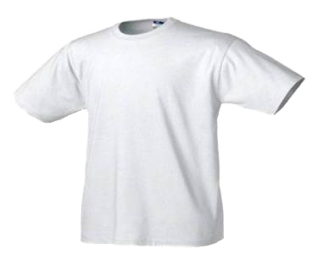 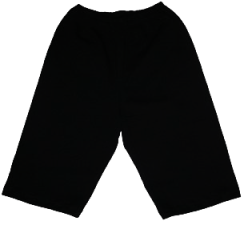 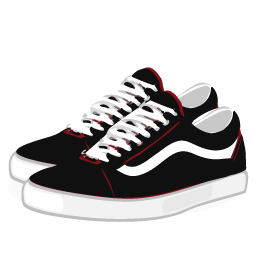 В спортивной раздевалке ЗАПРЕЩАЕТСЯ  вставать на скамейки, мусорить, грубо вести себя по отношению к другим учащимся
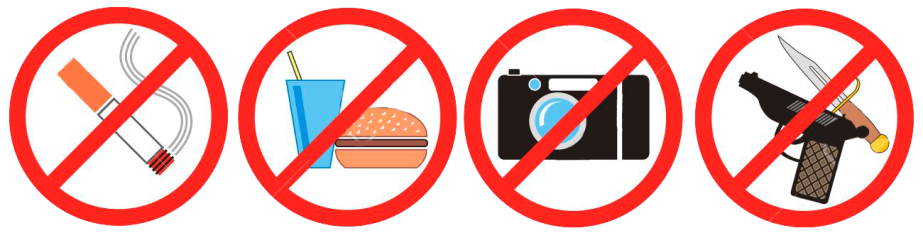 В случае возникновения конфликтной ситуации учащиеся 
должны сообщить об этом учителю
Ценные вещи НЕ РЕКОМЕНДУЕТСЯ оставлять в спортивной раздевалке, их следует передать учителю физкультуры
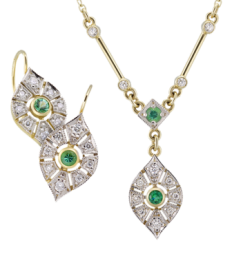 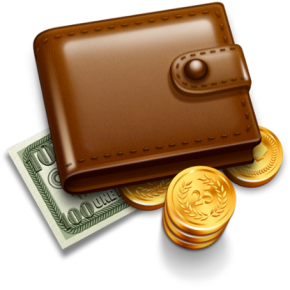 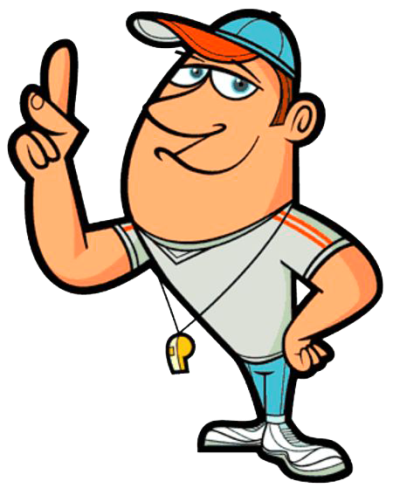 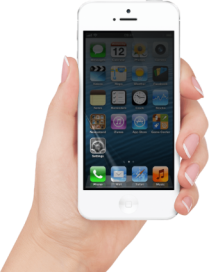 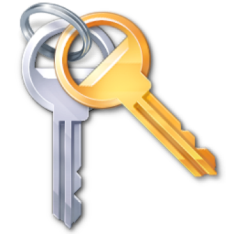 Со звонком на урок учащиеся собираются на построение в спортивном залеВ случаях когда занятия проводятся на улице, учащиеся не выходят из помещения без сопровождения учителя физкультуры
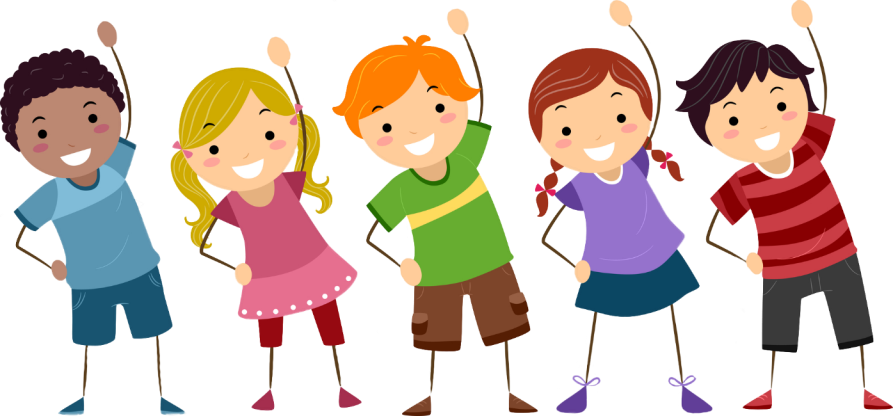 ЗАПРЕЩАЕТСЯ жевать жевательную резинку на уроках физкультуры
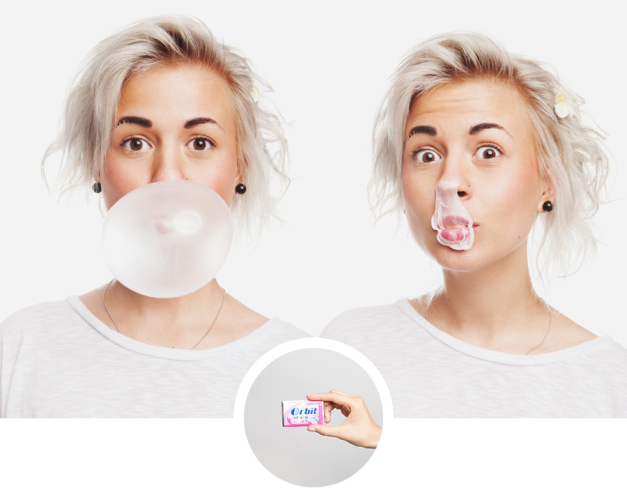 Мобильным телефоном можно пользоваться С РАЗРЕШЕНИЯ УЧИТЕЛЯ
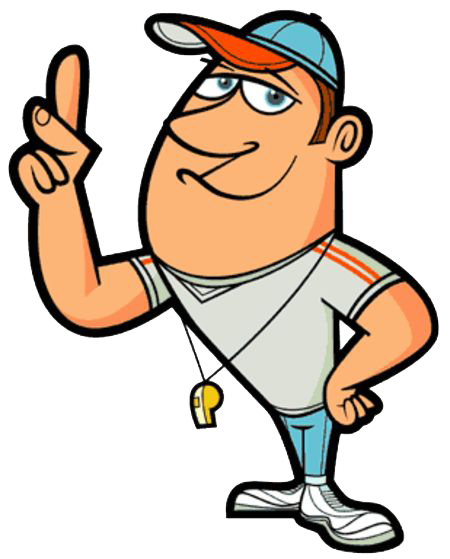 Учащиеся НЕ ДОЛЖНЫ мешать учителю проводить урок и другим учащимся выполнять упражнения на уроке
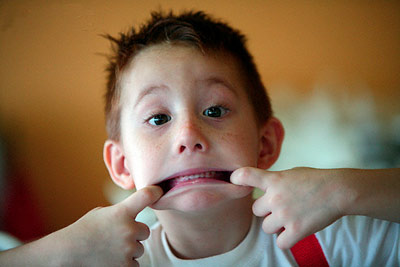 Учащиеся ОБЯЗАНЫ вести себя корректно по отношению к другим учащимся. В случае возникновения конфликтной ситуации между учащимися немедленно обратиться к учителю
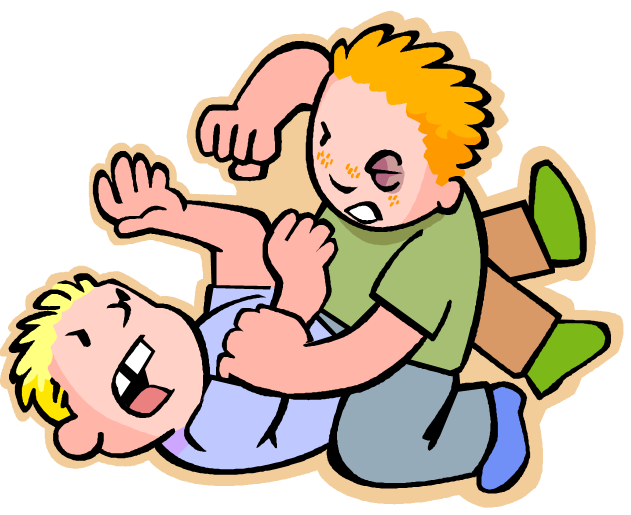 На уроках учащиеся ОБЯЗАНЫ выполнять только те упражнения, которые разрешил выполнять учитель
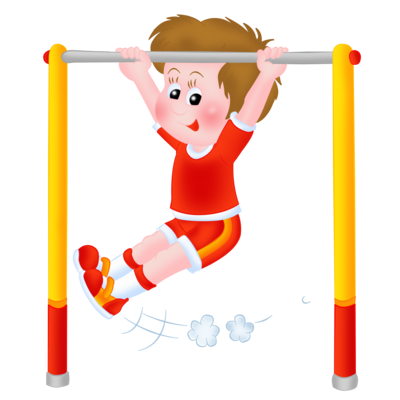 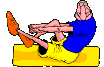 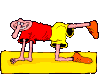 Во время самостоятельного выполнения упражнений (учебная игра, соревнования и т.п.) учащиеся ДОЛЖНЫ учитывать свой уровень физической подготовленности, состояние здоровья и место проведения занятий
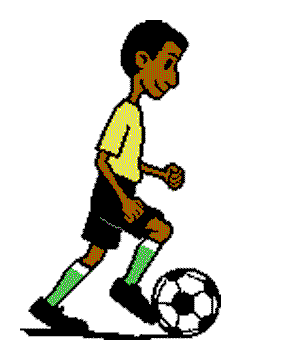 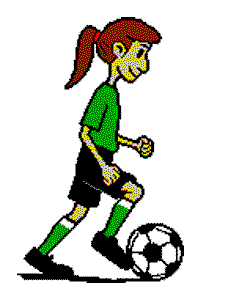 ЗАПРЕЩАЕТСЯ самостоятельно брать спортивный инвентарь, находящийся в спортивном зале и тренерской комнате
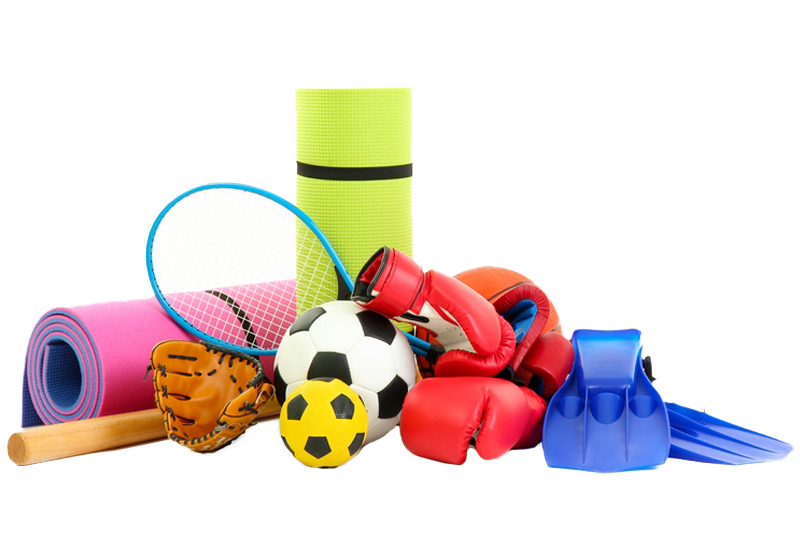 Во время выполнения упражнений с мячами учащийся ОБЯЗАН контролировать падение мяча, чтобы избежать умышленного травмирования других учащихся
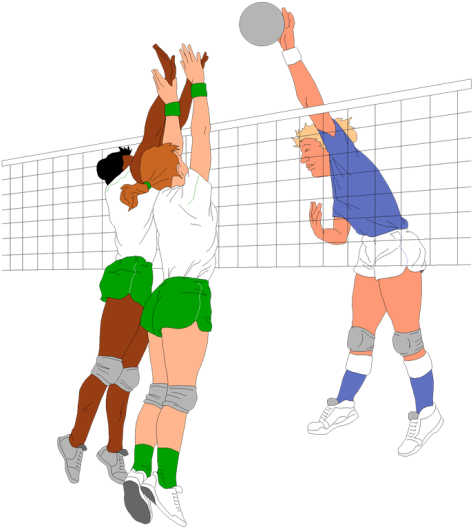 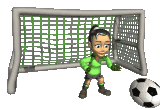 ЗАПРЕЩАЕТСЯ выполнение любых упражнений на перекладине и шведских стенках без разрешения учителя
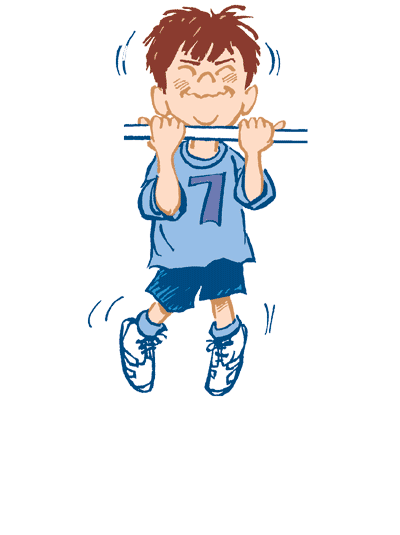 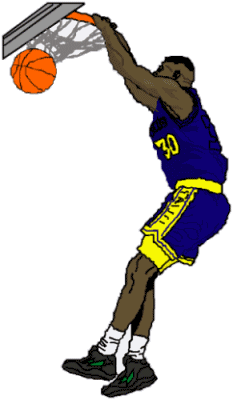 НЕ РАЗРЕШАЕТСЯ виснуть на баскетбольных кольцах и крепеже баскетбольных щитов
При обнаружении поломок спортивного оборудования НЕМЕДЛЕННО СООБЩАТЬ об этом учителю
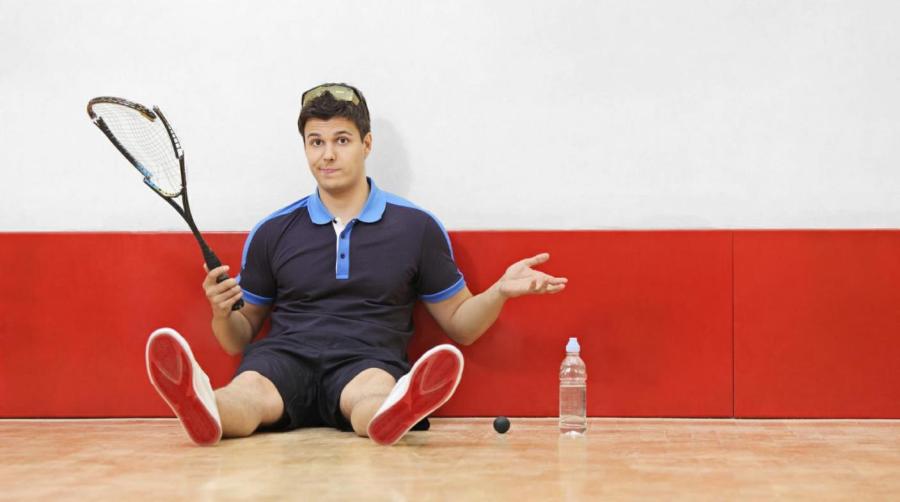 В случае плохого самочувствия на уроке учащийся должен НЕЗАМЕДЛИТЕЛЬНО СООБЩИТЬ об этом учителю физкультурыОн также обязан проинформировать учителя о травме или плохом самочувствии, которые проявились после урока физкультуры
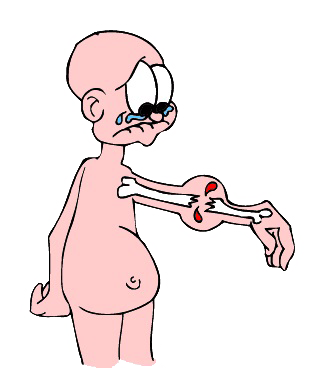 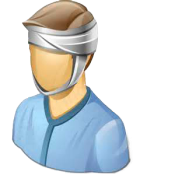 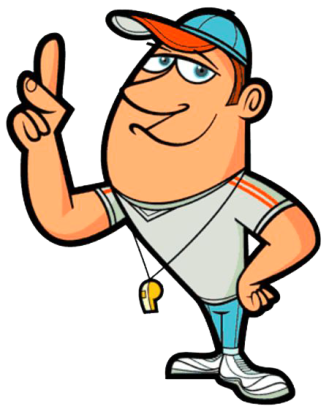 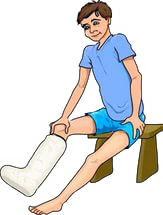 Соблюдайте
ПРАВИЛА ПОВЕДЕНИЯ
Спасибо 
за внимание!!!